Формирующее 
оценивание
 в условиях введения
требований
 нового Федерального
 государственного стандарта
www.themegallery.com
Ученик должен уметь:
соотносить свои действия с планируемыми результатами; 
осуществлять контроль своей деятельности,
уметь оценивать правильность выполнения учебной задачи; 
владеть основами самоконтроля, самооценки;
контролировать процесс и результаты своей деятельности; 
вносить коррективы и адекватно оценивать свои достижения.
Два подхода к использованию оценивания
Формирующее оценивание
Итоговое оценивание
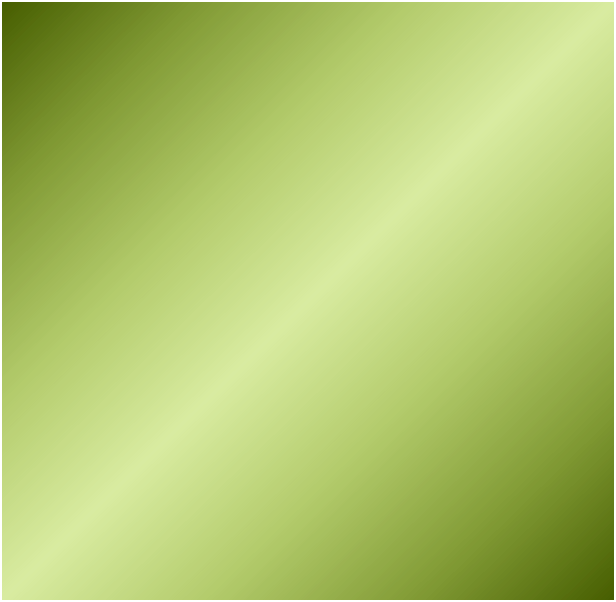 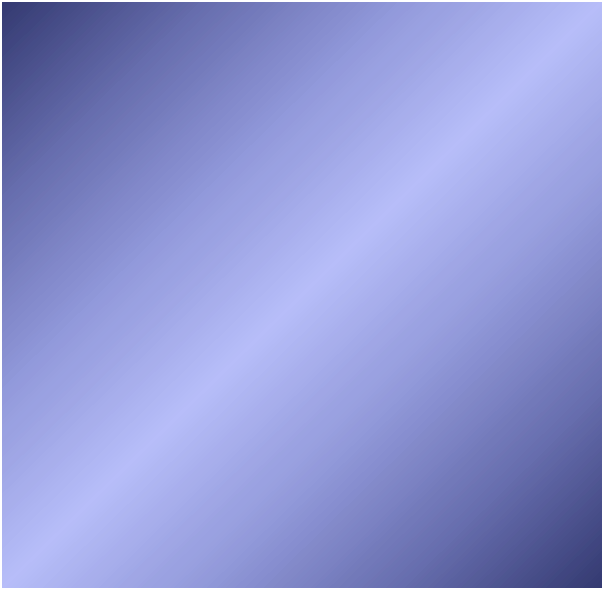 оценка применяется для получения данных о текущем состоянии для определения ближайших шагов в направлении улучшения
оценка применяется для определения количества изученного материала за пройденный период
Формирующее оценивание – это «оценивание для обучения»
Оценивание – это механизм, обеспечивающий преподавателя информацией, которая нужна ему, чтобы совершенствовать преподавание, находить наиболее эффективные методы обучения, а также мотивировать учеников более активно  включиться в свое учение.
Оценивание – это обратная связь. Оно дает информацию о том, чему ученики обучились и как учатся в данный момент, а также о том, в какой степени преподаватель реализовал поставленные учебные цели..
Оценивание направляет учение: выполнив задания, ученики узнают о том, какого уровня они достигли, пройдя тот или иной курс, и в каком направлении им нужно двигаться дальше.
Формирующее оценивание
процесс поиска и интерпретации данных, которые ученики и их учителя используют для того, чтобы решить, как далеко ученики уже продвинулись в своей учёбе,  куда им необходимо продвинуться и как сделать это наилучшим образом
Этапы введения техник внутриклассного оценивания
решить, что надо узнать посредством внутриклассного оценивания
выбрать техники, соответствующие стилю работы преподавателя и легко вводимые в данный класс
объяснить цель происходящего ученикам
после завершения оценить результаты и определить, что надо изменить в учебном процессе
дать информацию детям о том, что узнал преподаватель и как он собирается это использовать
Техники формирующего оценивания
Недельные отчёты
Карты понятий
Опросники самодиагностики
Рубрики
Составление тестов
Портфолио
Недельные отчёты
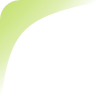 Чему я научился за эту неделю?
1
Какие вопросы остались для меня неясными?
2
Какие вопросы я задал бы ученикам, если бы я был учителем, чтобы проверить, поняли ли они материал?.
3
Опросники самодиагностики
Рекомендации учителю
Будьте уверены, что каждый ученик может стать лучше
Создавайте среду, способствующую партнёрству учителя и учеников
Используйте оценивание, чтобы получать информацию об учении и преподавании
Обсуждайте с учениками результаты оценивания и вместе устанавливайте ясные и достижимые учебные цели
Используйте обратную связь, помогая ученикам определить свои следующие шаги и то, как их осуществить
СПАСИБО
 ЗА ВНИМАНИЕ!